Imaging of airway remodelling
Learn more about the benefits, limitations and clinical correlates of imaging techniques available for the assessment of airway remodelling in asthma
CT assessment of airway remodelling
Limitations1,2,6
Clinical correlates3,7–12
Benefits1–6
Gold standard in pulmonary imaging
Airway wall thickness measurements are consistent with histological examinations
Simple to measure lung parenchymal density and gas trapping
Allows identification and quantification of mucus plugging
Complex and potentially difficult to measure airway dimensions
Low precision for measuring small airways of <1–2 mm diameter
Cannot distinguish which specific components of the airway wall are thickened in airway remodelling
CT-assessed remodelling has been found to correlate positively with asthma severity in adult patients
CT assessment of gas trapping is associated with asthma severity and airway hyperresponsiveness 
Patients with increased WA% and gas trapping on CT scans may be more likely to exhibit neutrophilic inflammation
Mucus plugging shown on CT is associated with sputum eosinophilia
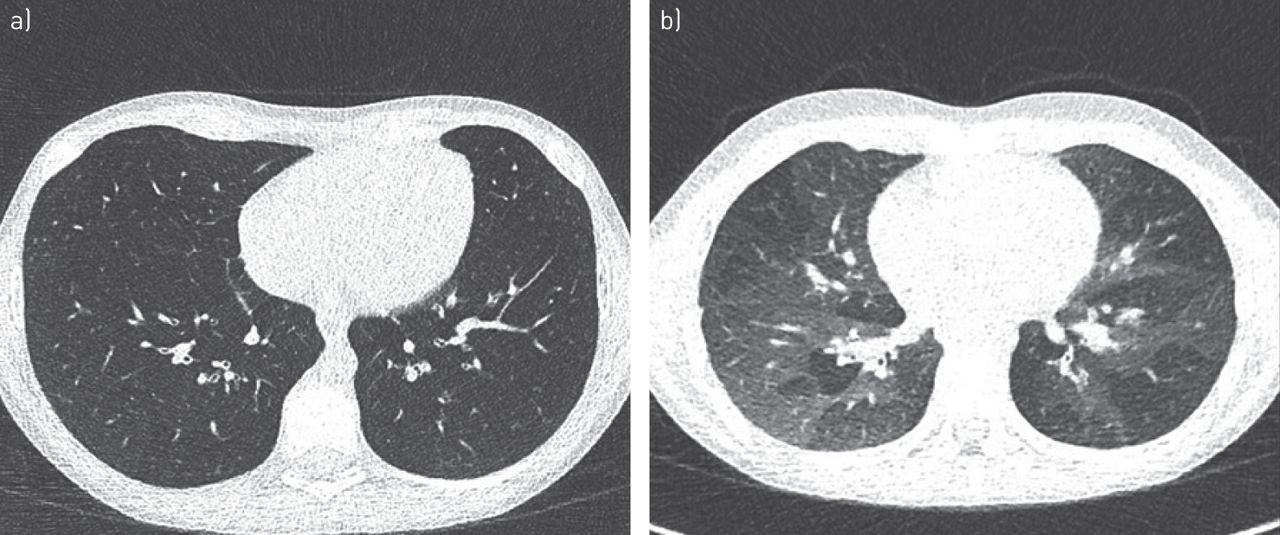 Bronchial wall thickening in a patient with severe asthma as assessed by inspiratory CT13
CT, computed tomography; WA%, wall area percentage
1. King GG, et al. Eur Respir Rev 2019;28:180111; 2. Dournes G, Laurent F. Pulm Med 2012;2012:670414; 3. Dunican EM, et al. J Clin Invest 2018;128:997–1009; 4. Trivedi A, et al. J Allergy Clin Immunol 2017;139:1–10; 5. Stewart NJ, et al. Br J Radiol 2022;95:20210207; 6. de Jong PA, et al. Eur Respir J 2005;26:140–152; 7. Aysola RS, et al. Chest 2008;134:1183–1191; 8. Niimi A, et al. Am J Crit Care Med 2000;162:1518–1523; 9. Little SA, et al. Thorax 2002;57:247–253; 10. Busacker A, et al. Chest 2009;135:48–56; 11. Ueda T, et al. J Allergy Clin Immunol 2006;118:1019–1025; 12. Gupta S, et al. Thorax 2010;65:775–781; 13. van den Bosch WB, et al. Eur Respir Rev 2021;30:200186
MRI assessment of airway remodelling
Limitations1,4,6,7
Clinical correlates1–3,8–11
Benefits1–5
High spatial and temporal resolution of ventilation defects, which reflect airway narrowing
Allows longitudinal monitoring of disease with avoidance of exposure of patient to ionising radiation
Can provide information not captured by pulmonary function tests
Airway wall thickness cannot be measured
Slightly reduced spatial resolution compared with CT scans
Patients are required to remain still during assessment, and can experience claustrophobia
MRI ventilation defects are associated with asthma severity and exacerbation risk
Ventilation defects predict long-term FEV1 reversibility in mild-to-moderate asthma
Ventilation defects may also be associated with eosinophilia and poor control of eosinophilic inflammation
Regions of air trapping and mucus plugging on CT overlap with MRI-assessed ventilation defects
Mild asthma
Moderate asthma
Hyperpolarised noble gas MRI static ventilation images of patients with mild, moderate and severe asthma2,12*
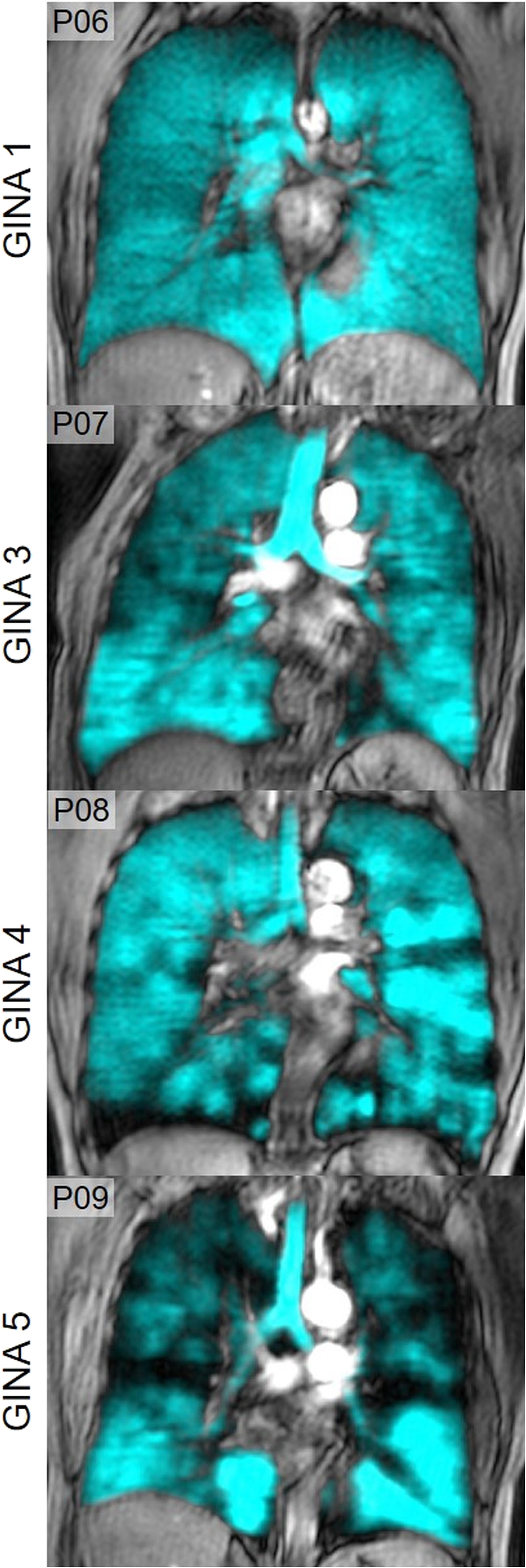 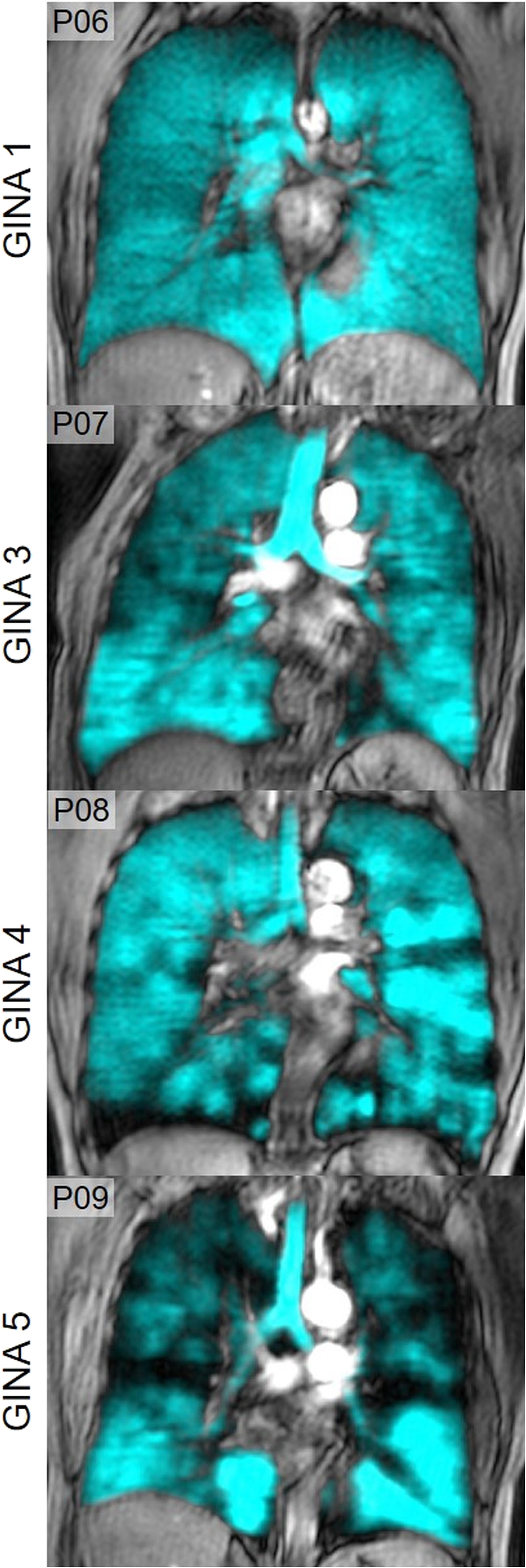 Severe asthma
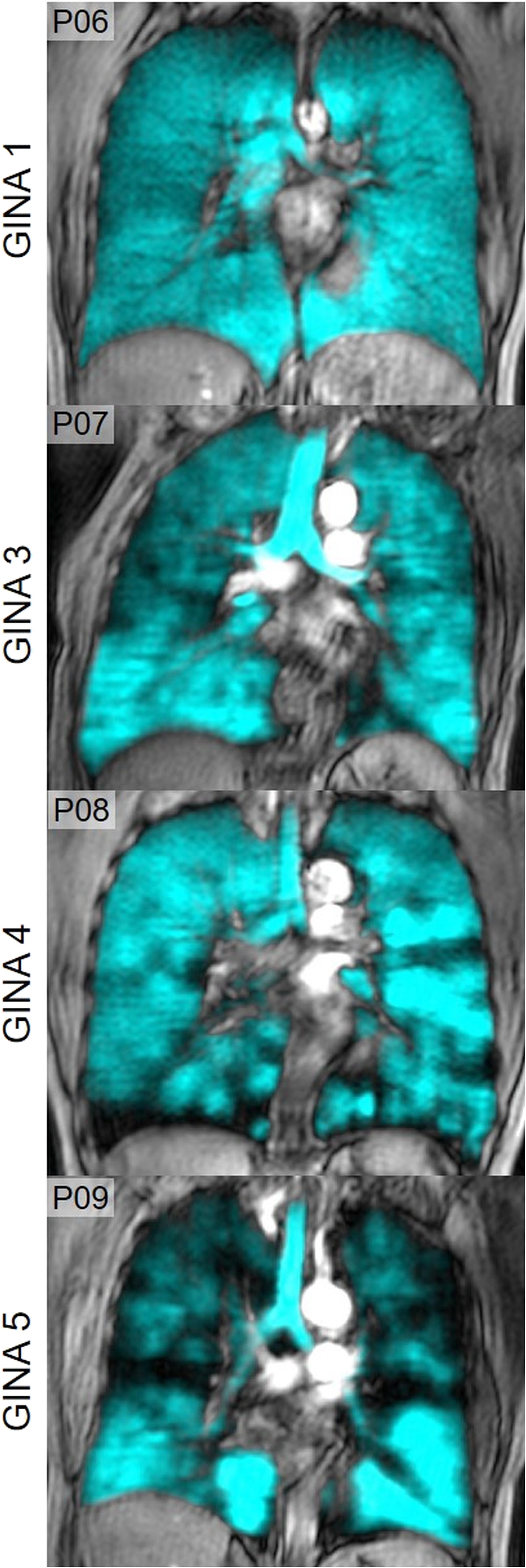 *As defined by GINA guidelines11CT, computed tomography; FEV1, forced expiratory volume in 1 second; GINA, Global Initiative for Asthma; MRI, magnetic resonance imaging
1. King GG, et al. Eur Respir Rev 2019;28:180111; 2. Kooner HK, et al. Respirology 2022;27:114–133; 3. Stewart NJ, et al. Br J Radiol 2022;95:20210207; 4. Trivedi A, et al. J Allergy Clin Immunol 2017;139:1–10; 5. Petousi N, et al. Thorax 2019;74:797–805; 6. de Jong PA, et al. Eur Respir J 2005;26:140–152; 7. Iwan E, et al. Eur Radiol 2021;31:1325–1335; 8. Mummy DG, et al. J Allergy Clin Immunol 2018;141:1140–1141; 9. Altes TA, et al. J Allergy Clin Immunol 2016;137:789–796; 10. Svenningsen S, et al. Am J Respir Crit Care Med 2018;197:876–884; 11. Eddy RL, et al. Radiology 2019;293:212–220; 12. Global Initiative for Asthma (GINA). Global Strategy for Asthma Management and Prevention. 2023. Available from: https://ginasthma.org/wp-content/uploads/2023/05/GINA-2023-Full-Report-2023-WMS.pdf (Accessed 04 Oct 2023)
EBUS assessment of airway remodelling
Limitations1,2
Clinical correlates4,5
Benefits1–3
More sensitive method to study bronchial wall thickness than HRCT
Capability to discriminate between individual layers of the airways; allows 3–5 layers to be distinguished
Access to airways as small as 4 mm
Requires bronchoscopy, which carries a risk of bronchospasm
Standards have not yet been established
Thickening of bronchial walls L1, L2 and L3–5, as measured by EBUS, is associated with severe asthma
PC20, a measure of airway hyperresponsiveness, negatively correlates with the thickness of the second airway wall layer in patients with asthma
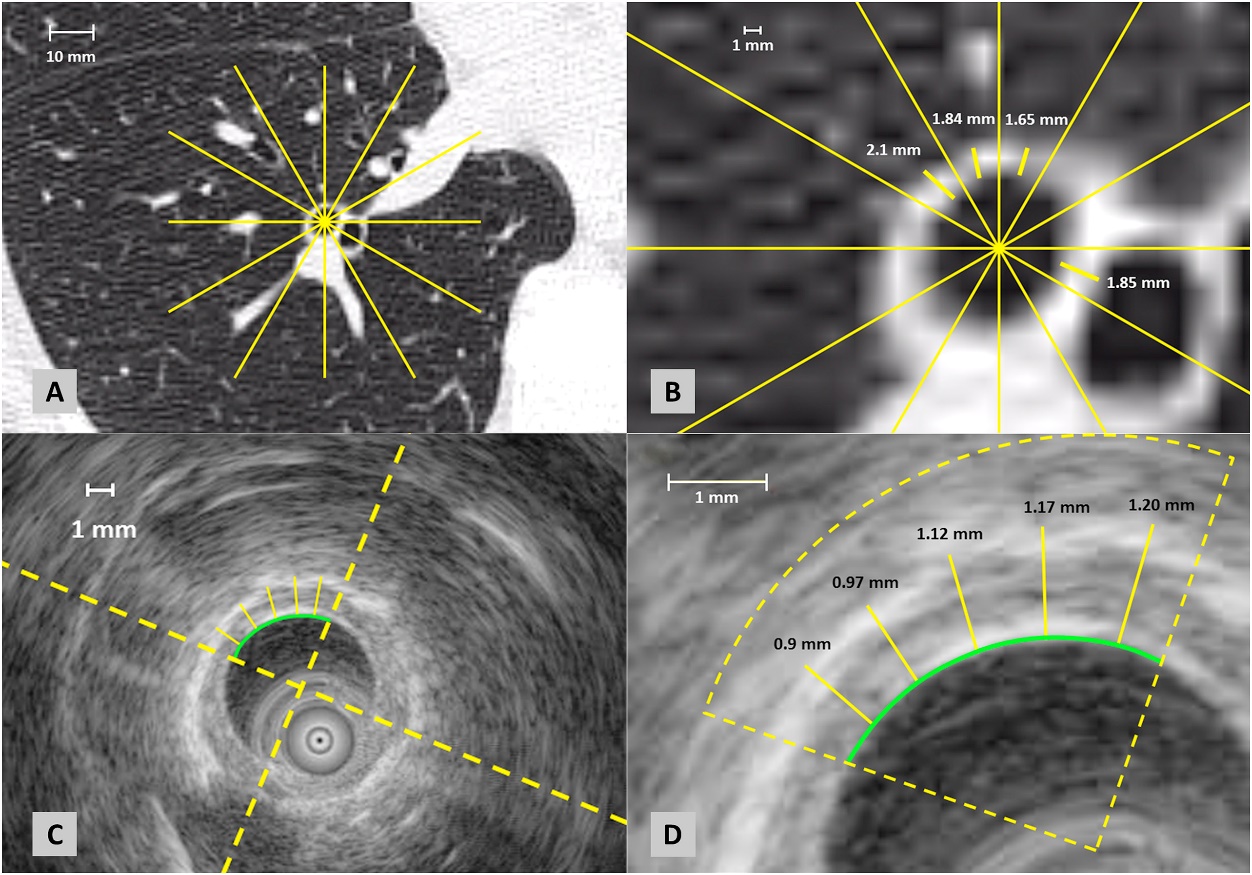 Measurement of bronchial wall thickness using HRCT and EBUS1
HRCT
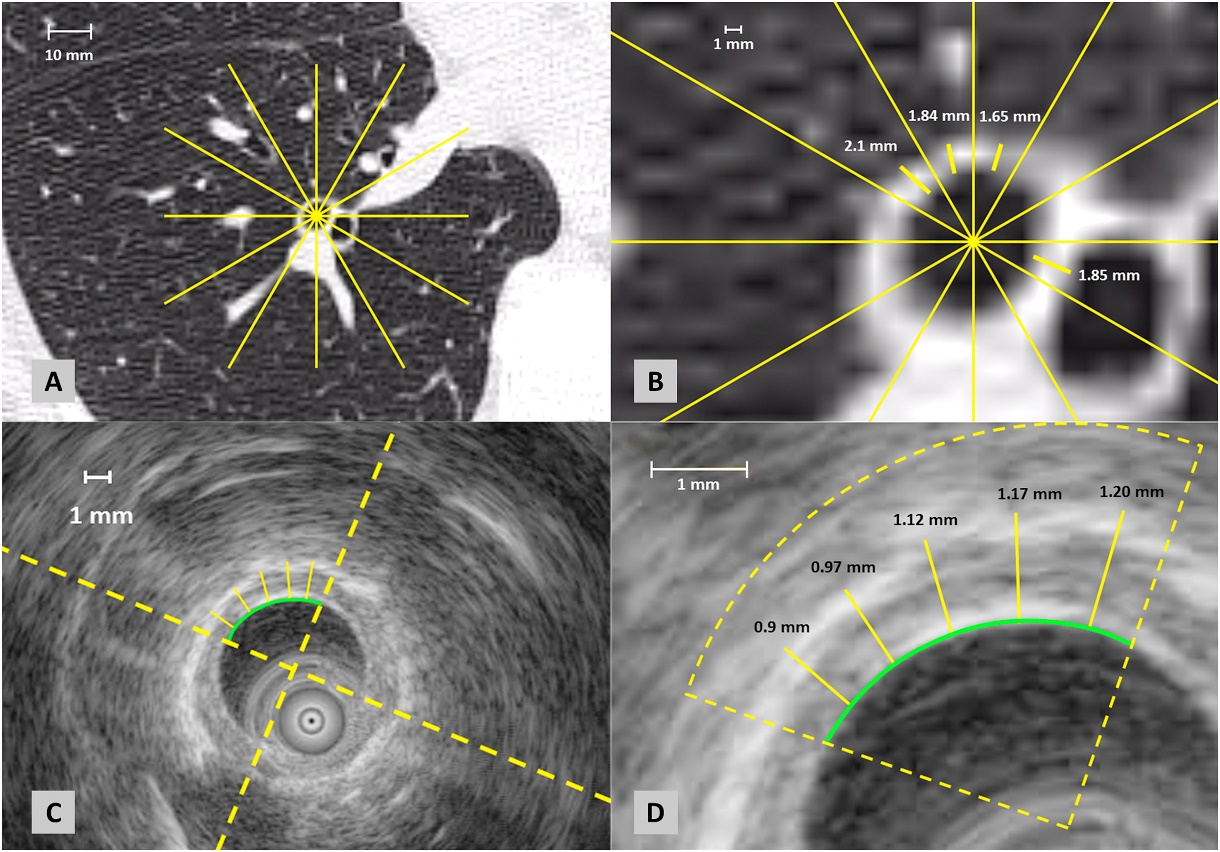 EBUS
EBUS, endobronchial ultrasound; FEV1, forced expiratory volume in 1 second; HRCT, high-resolution computed tomography; L, layer; PC20, provocation concentration of methacholine causing a 20% fall in FEV1
1. Gorska K, et al. Respir Med 2016;117:131–138; 2. Trivedi A, et al. J Allergy Clin Immunol 2017;139:1–10; 3. Manso L, et al. Allergol Immunopathol (Madr) 2012;40:108–116; 4. Soja J, et al. Pol Arch Med Wewn 2015;125:659–665; 5. Kita T, et al. J Bronchology Interv Pulmonol 2010;17:301–306